Государственное Бюджетное Образовательное Учреждение г. Москвы Школы № 1467 структурное подразделение № 1
«В поисках башмачков»





Старшая группа

Воспитатель : Глебова  Анастасия  Евгеньевна
Инструктор по физ. культуре: Галицких Марина Васильевна


Москва 2020г.
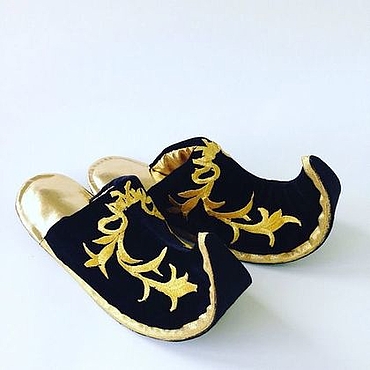 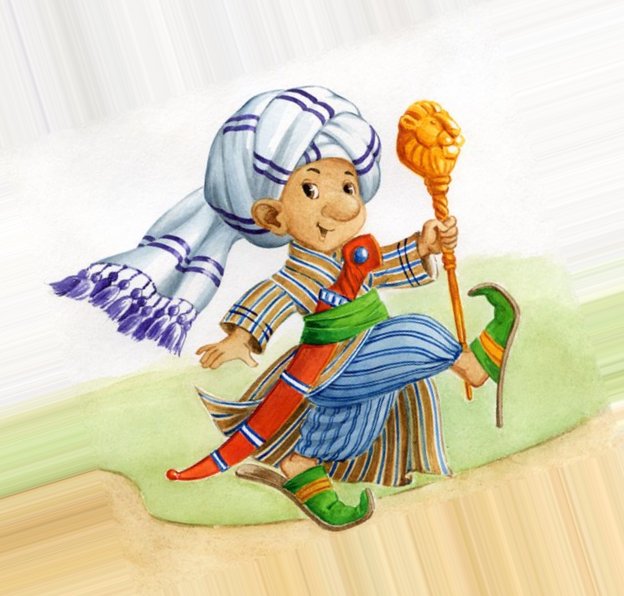 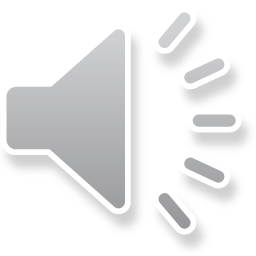 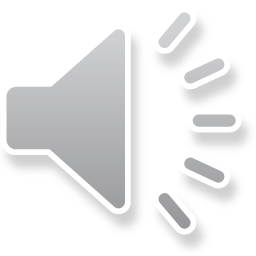 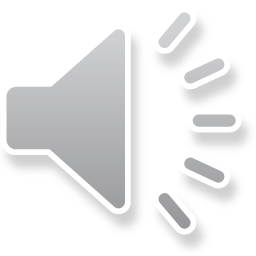 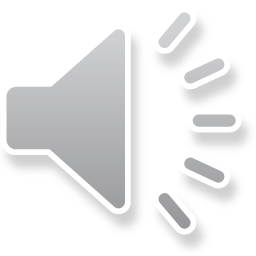 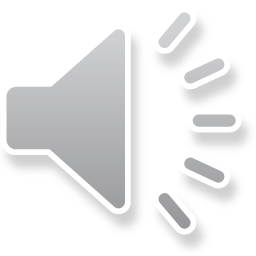 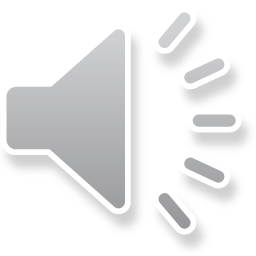 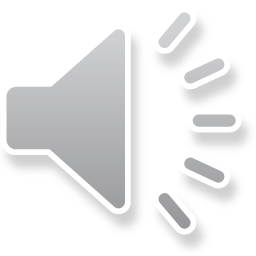 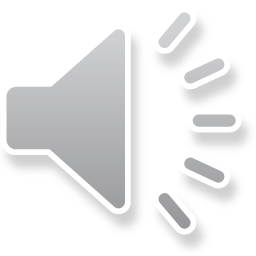 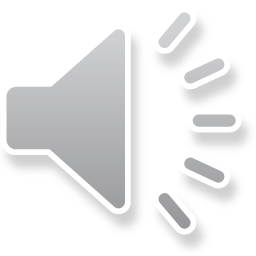 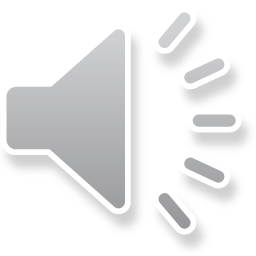 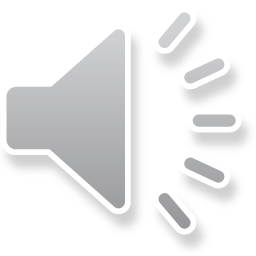 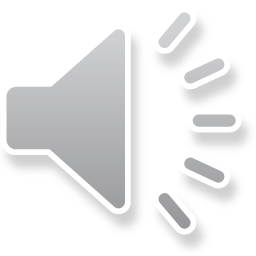 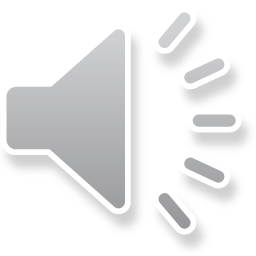 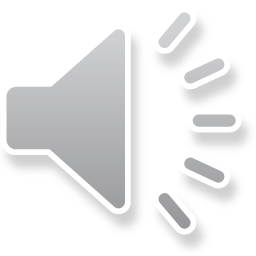